Bài 42. ẢNH HƯỞNG CỦA ÁNH SÁNG LÊN ĐỜI SỐNG SINH VẬT
Ảnh hưởng của ánh sáng lên đời sống 
thực vật.
NỘI DUNG
BÀI HỌC
Ảnh hưởng của ánh sáng lên đời sống 
động vật.
I. Ảnh hưởng của ánh sáng lên đời sống thực vật
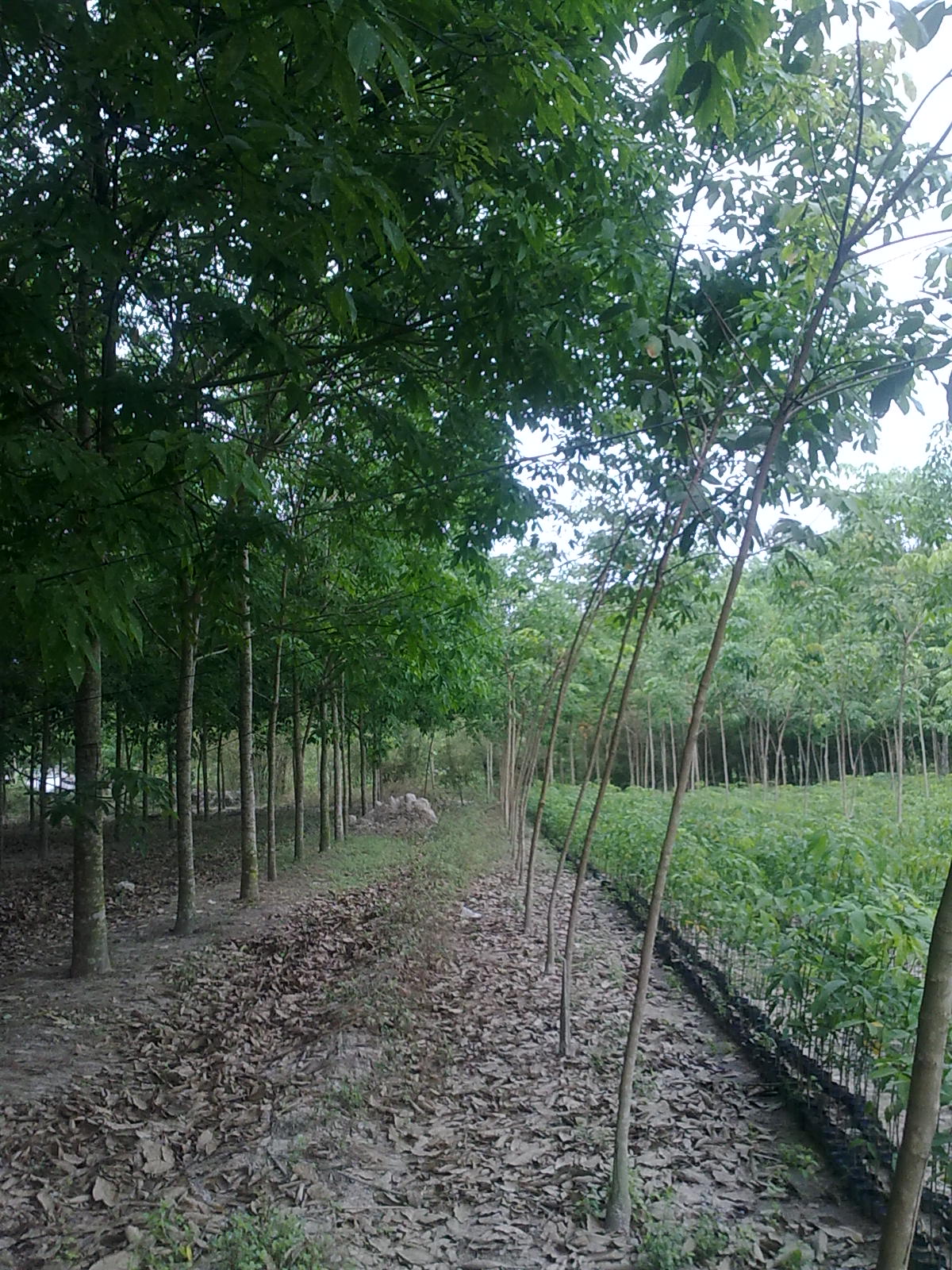 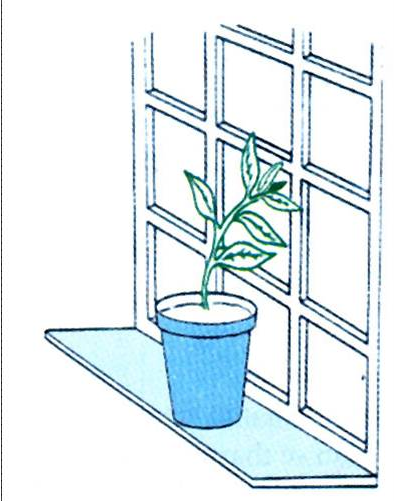 Em có nhận xét gì về hình thái của cây? Giải thích.
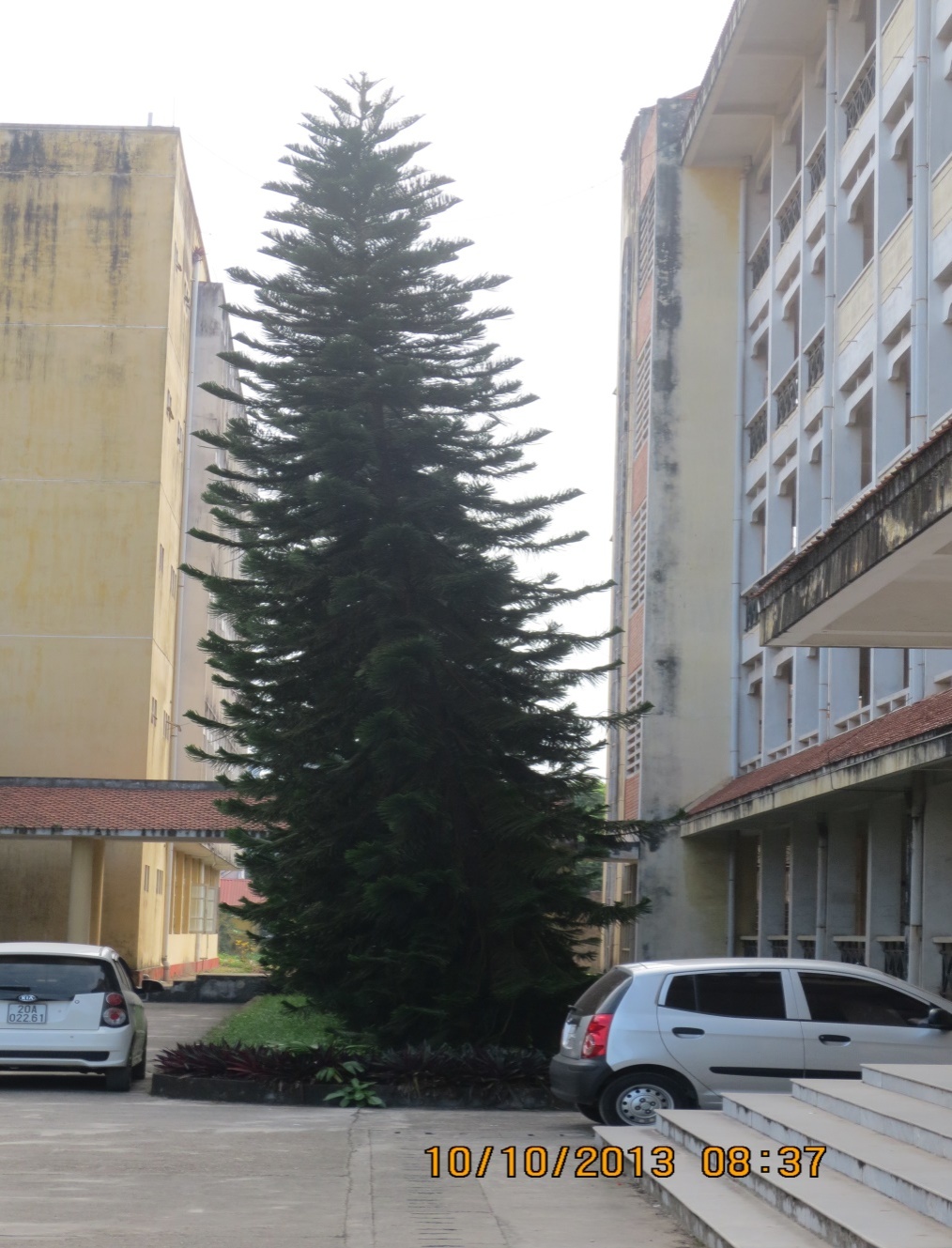 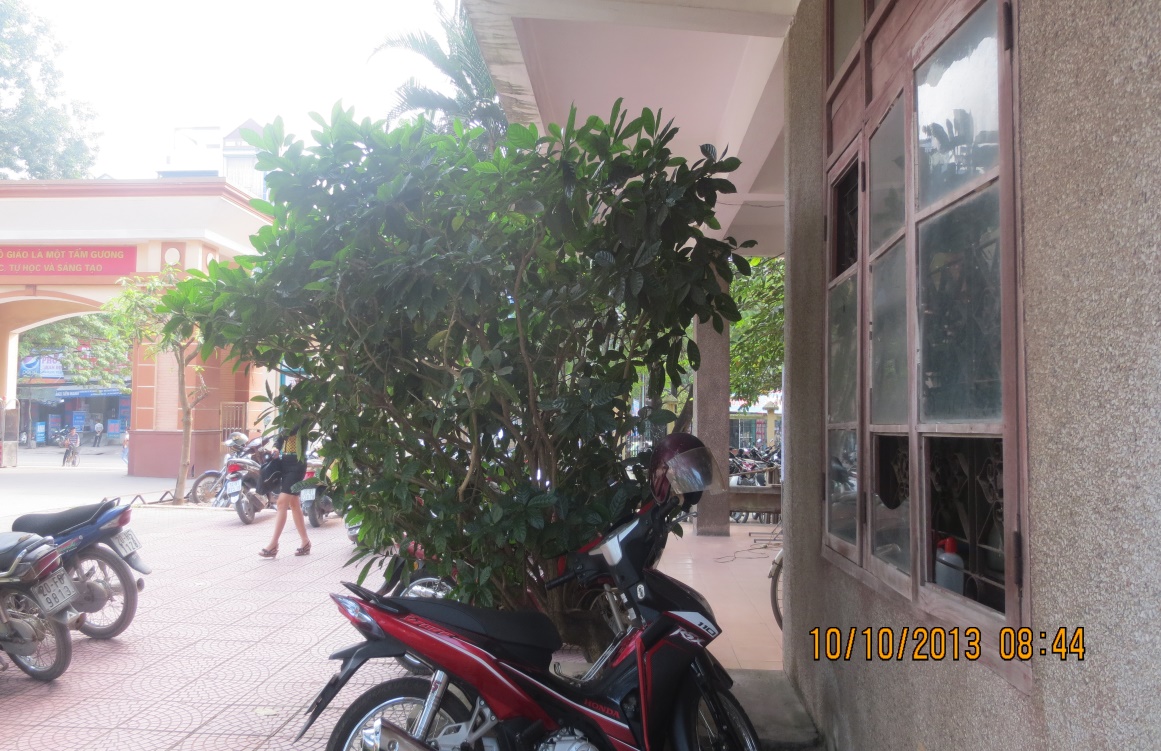 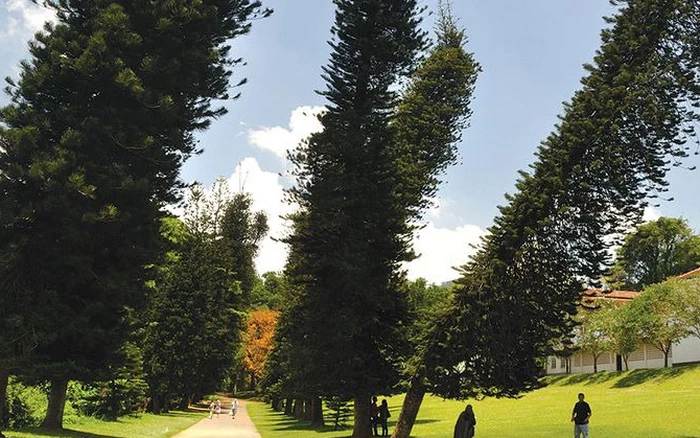 Hình thái cây thông mọc xen nhau trong rừng (a) và cây thông mọc riêng rẽ nơi quang đãng (b) có gì khác nhau?
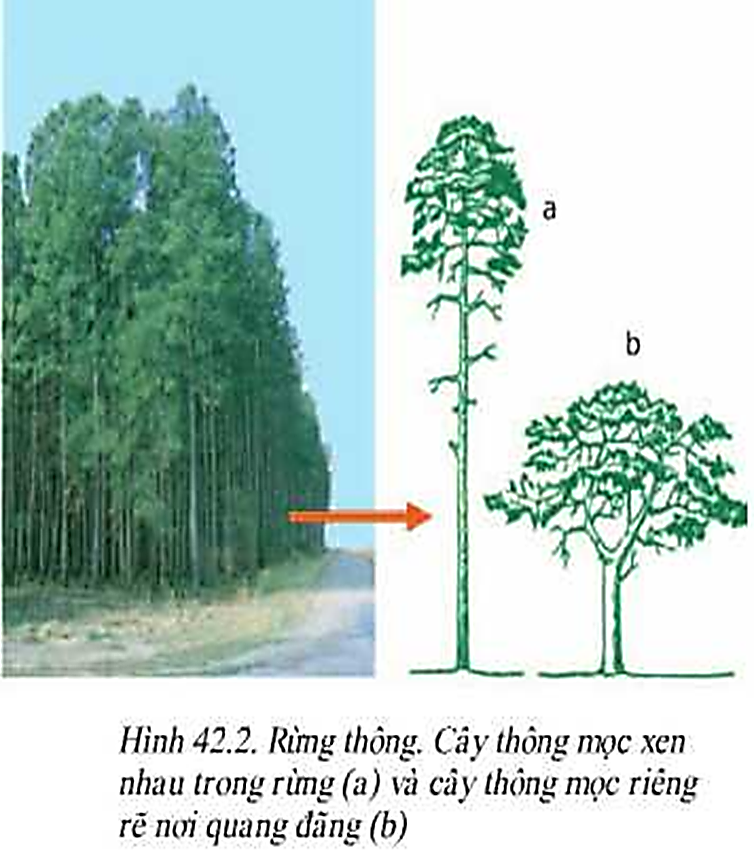 Cây mọc trong rừng có ánh sáng chiếu vào các cành phía trên nhiều hơn các cành phía dưới
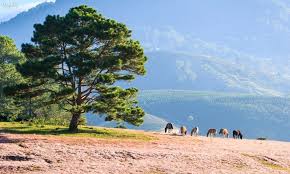 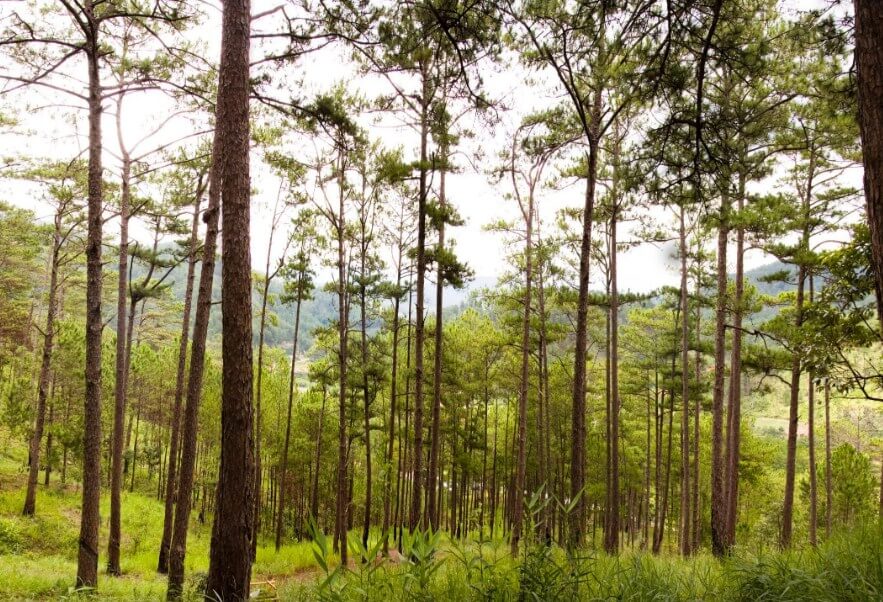 Cây thông mọc trong rừng
Cây thông mọc nơi quang đãng
- Thân cao, thẳng
- Mọc nơi trống trải
- Ánh sáng mạnh
- Cành chỉ tập trung ở phần ngọn, các cạnh phía dưới héo và rụng sớm.
- Thân thấp, nhiều cành và tán rộng
Hãy giải thích vì sao các cành phía dưới của cây sống trong rừng lại sớm rụng?
?
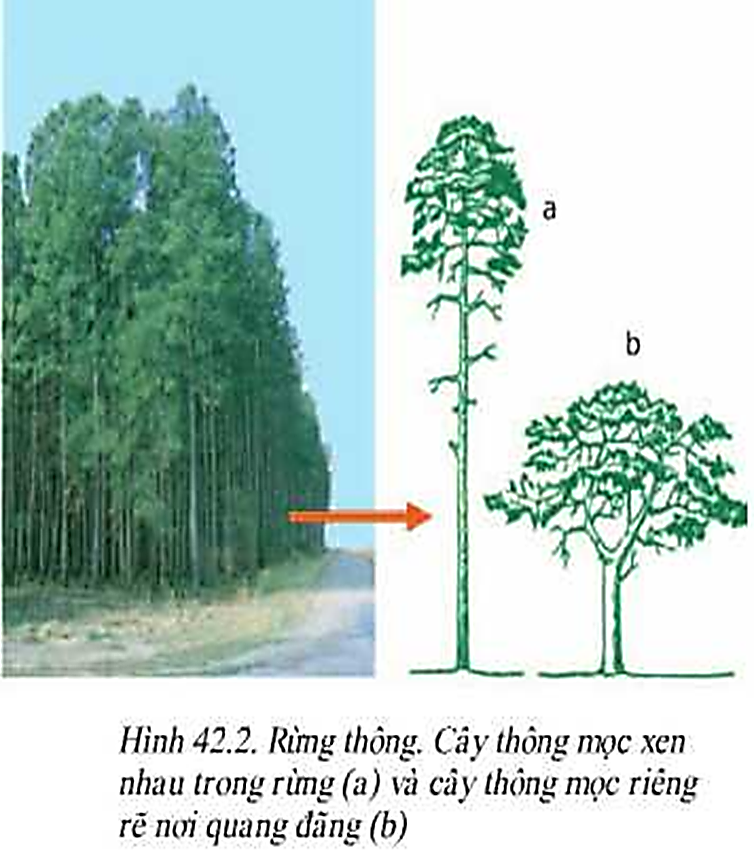  Cây mọc trong rừng ánh sáng chiếu vào cành phía trên nhiều hơn cành phía dưới => khả năng quang hợp của lá cành phía dưới yếu, tạo ít chất hữu cơ => héo dần và sớm rụng..
Cây lúa ngoài sáng
Cây lá lốt ngoài ánh sáng
Cây lá lốt dưới bóng
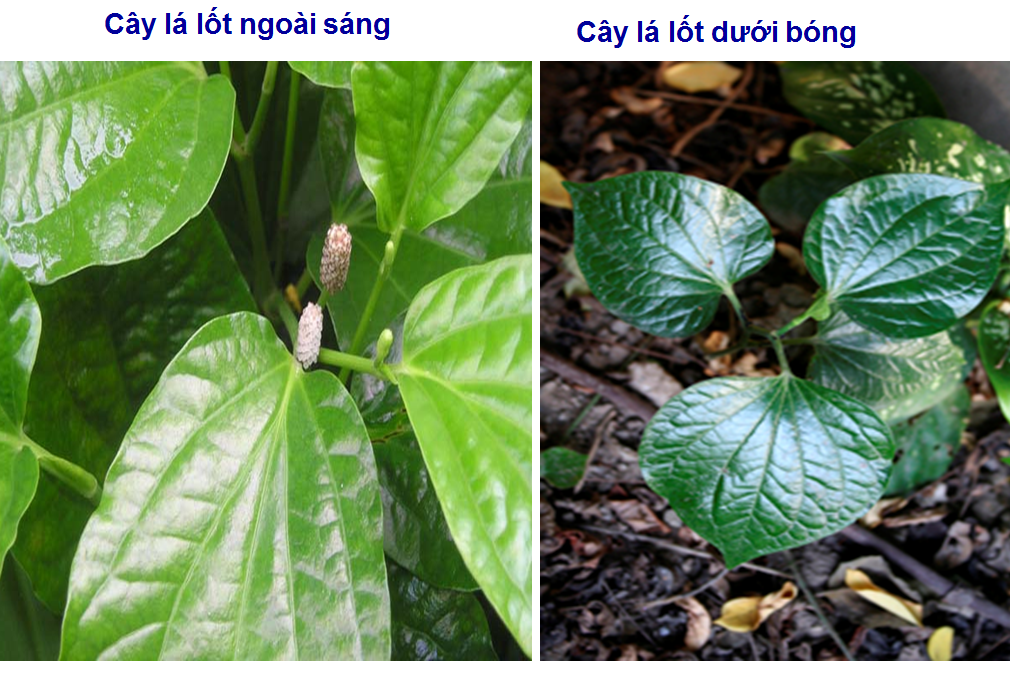 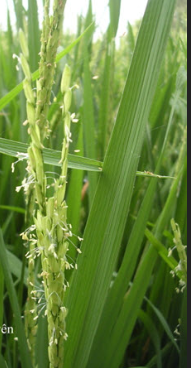 Quan sát một số hình ảnh, hoàn thành nội dung bảng 42.1
Ánh sáng ảnh hưởng những đặc điểm nào của cây?
Phiến lá lớn, màu sẫm.
 Chiều cao bị hạn chế bởi chiều cao của tán cây phía trên, ít cành.
Phiến lá nhỏ, hẹp, nhạt màu.
- Thân thấp, cành nhiều.
Điều kiện: Ánh sáng mạnh
Cường độ  quang   hợp  yếu.

 Cây điều tiết thoát hơi nước kém.
Cường độ quang hợp cao 

 Cây điều tiết thoát hơi nước linh hoạt.
I. Ảnh hưởng của ánh sáng lên đời sống thực vật
Ánh sáng ảnh hưởng đến hình thái và hoạt động sinh lí của thực vật như: Quang hợp, Hô hấp và thoát hơi  nước … của cây.
Lá xếp ngang để nhận được nhiều ánh sáng
Giải thích cách xếp lá trên thân của cây lá lốt?
I. Ảnh hưởng của ánh sáng lên đời sống thực vật
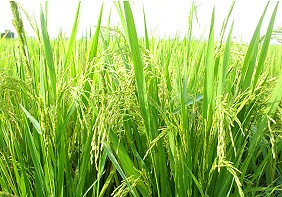 Ánh sáng ảnh hưởng đến hình thái và hoạt động sinh lí của thực vật như: Quang hợp, Hô hấp  và thoát hơi  nước …của cây.
Lá xếp nghiêng tránh tia nắng chiếu thẳng góc
Giải thích cách xếp lá trên thân của cây lúa?
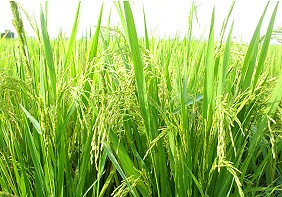 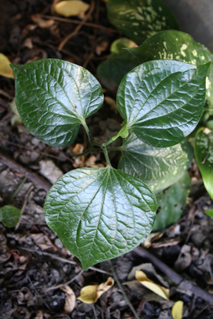 Cây lúa nơi quang đãng
Cây lá lốt trong bóng râm
Nhận xét về cách xếp lá của 2 cây trên?
Lá xếp ngang để nhận được nhiều ánh sáng.
Lá xếp nghiêng tránh nắng chiếu thẳng
Vậy sự khác nhau giữa hai cách xếp lá có ý nghĩa gì?
=> Giúp thực vật thích nghi với môi trường sống
Cây ưa sáng
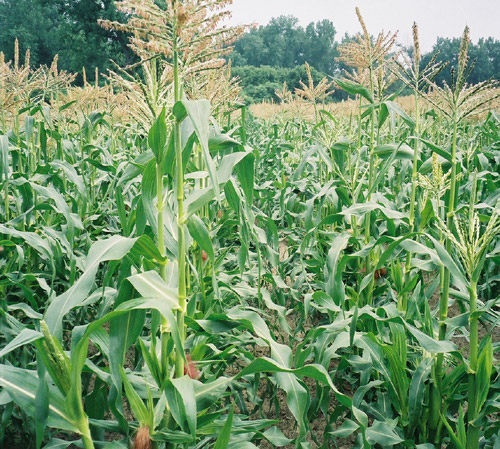 Cây ngô
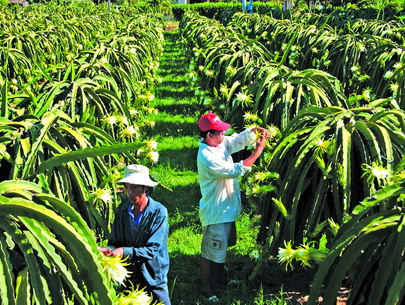 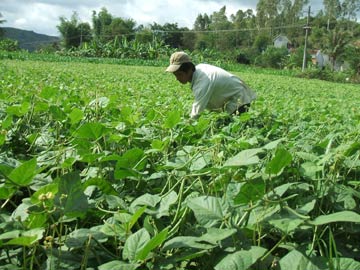 Cây đậu xanh
Cây thanh long.
Nhóm cây ưa sáng: gồm những cây sống nơi quang đãng, ánh sáng nhiều
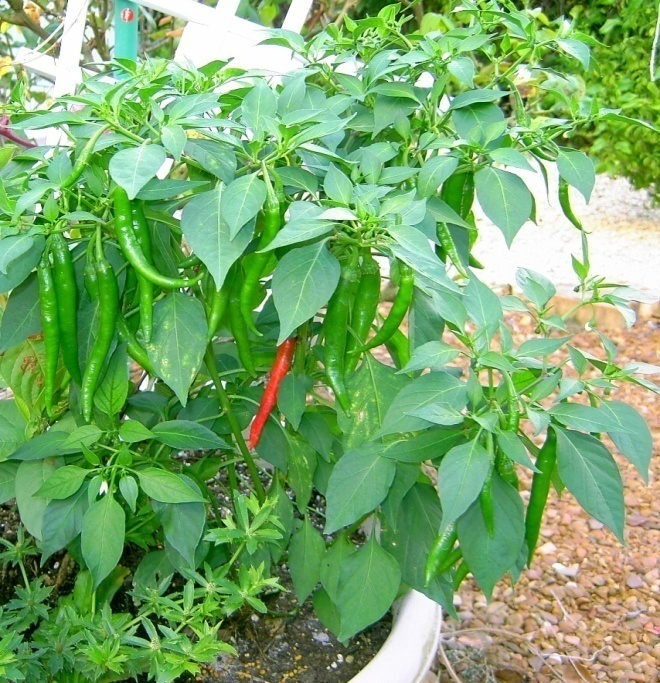 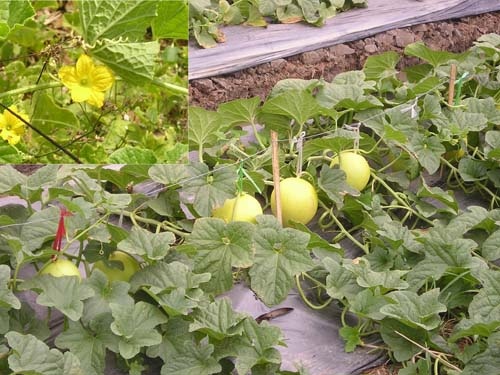 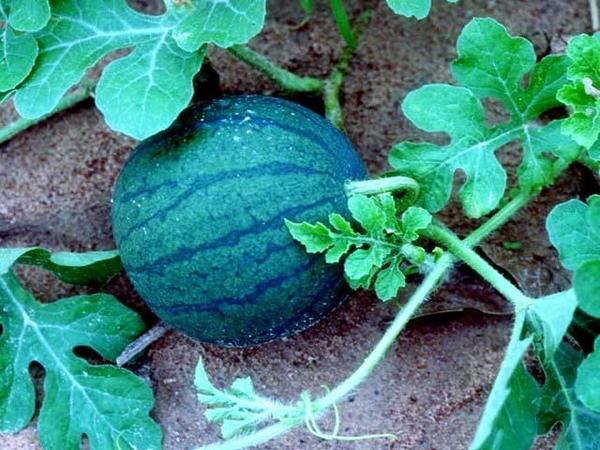 Cây ớt             Cây dưa hoàng kim        Cây dưa hấu
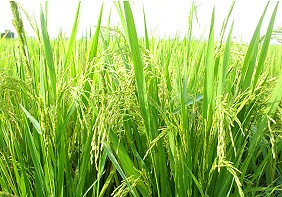 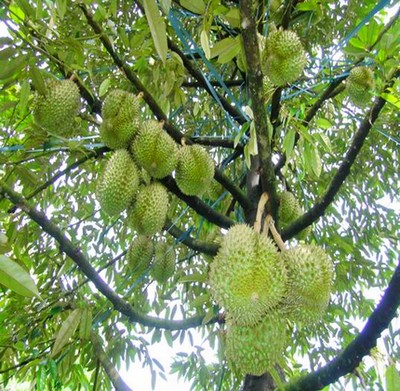 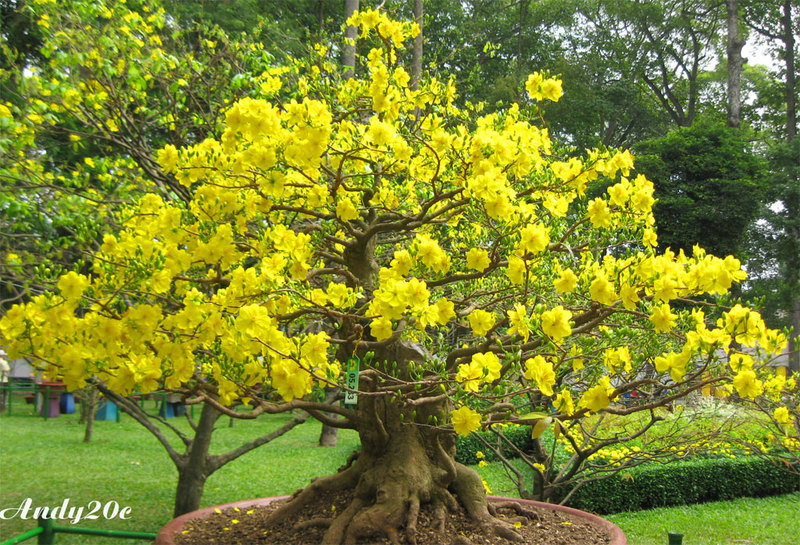 Cây lúa                Cây sầu riêng       Cây mai vàng
Cây ưa bóng
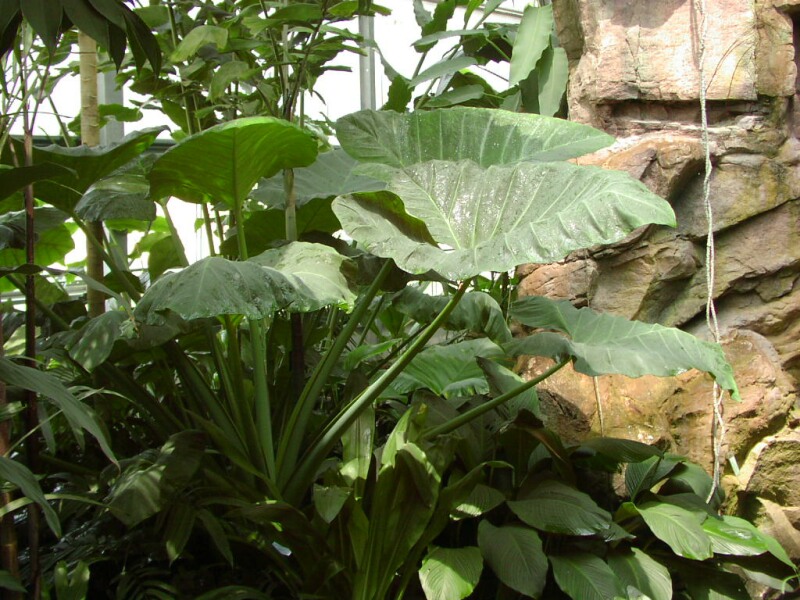 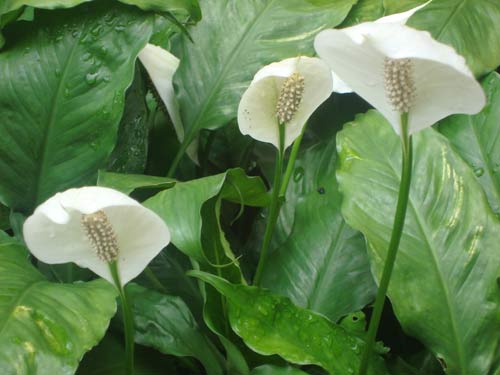 Cây ráy
Cây lan Ý
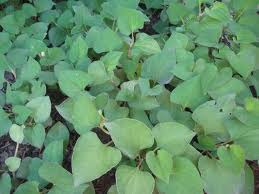 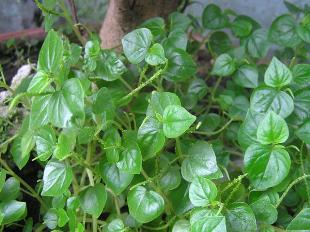 Rau diếp cá
Cây rau càng cua
Cây ưa bóng
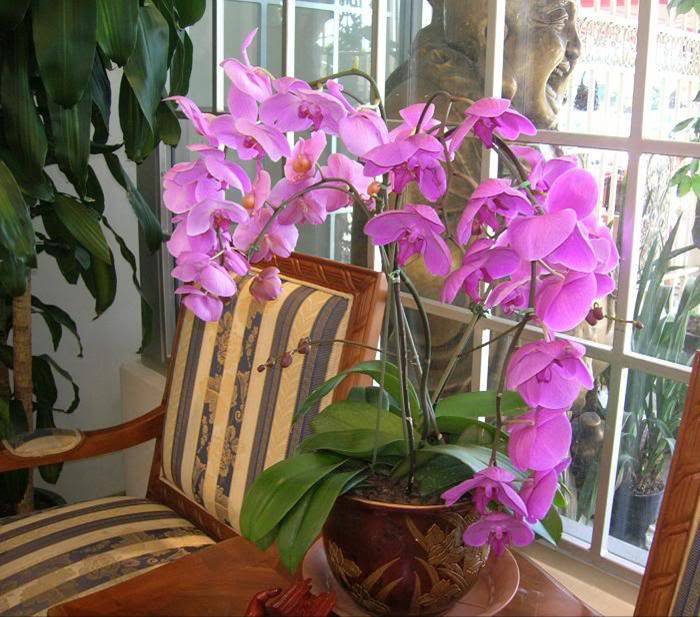 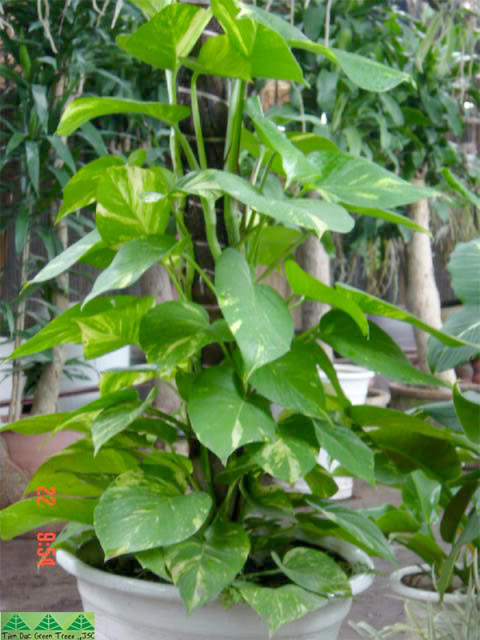 Cây phong lan
Cây vạn niên thanh
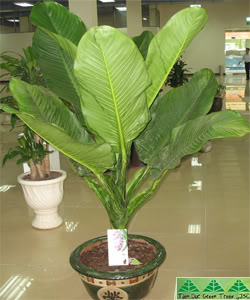 Cây đại phú gia
Nhóm cây ưa bóng: Gồm những cây sống nơi có ánh sáng yếu, ánh sáng tán xạ như dưới tán cây khác, đặt trong nhà, ..
Dựa vào khả năng thích nghi với điều kiện ánh sáng khác nhau, người ta làm gì để tăng năng suất cây trồng?
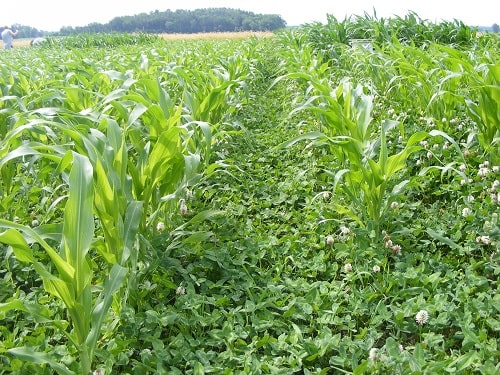 - Trồng cây với mật độ phù hợp.
-  Trồng xen canh cây ưa sáng và cây ưa bóng giúp phát triển nông nghiệp.
I. Ảnh hưởng của ánh sáng lên đời sống thực vật
- Cây có tính hướng sáng.
- Ánh sáng ảnh hưởng đến sự biến đổi hình thái (hình dạng, màu sắc) và hoạt động sinh lý (quang hợp, hô hấp, hút nước) của thực vật.
- Thực vật được chia thành 2 nhóm chính:
+ Nhóm cây ưa sáng: gồm những cây sống nơi quang đãng, ánh sáng nhiều.
VD: lúa, ngô, thông, vạn niên thanh,…
+ Nhóm cây ưa bóng: Gồm những cây sống nơi có ánh sáng yếu, ánh sáng tán xạ như dưới tán cây khác, đặt trong nhà…
VD: lá lốt, kim tiền, hoa phong lan,.
Sai!
Sai!
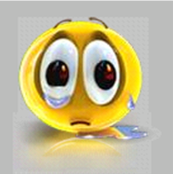 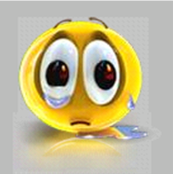 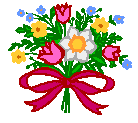 Đúng!
Thí nghiệm
Vào đêm trăng sáng, tìm một tổ kiến và quan sát kiến bò trên đường mòn nhờ ánh sáng mặt trăng. Đặt trên đường đi của kiến một chiếc gương nhỏ để phản chiếu ánh sáng, sau đó theo dõi hướng bò của kiến. Có 3 khả năng có thể xảy ra:
A. Kiến sẽ tiếp tục bò theo hướng cũ.
B. Kiến sẽ bò theo nhiều hướng khác nhau.
C. Kiến sẽ bò theo hướng ánh sáng do gương phản chiếu.
- Em chọn khả năng nào trong 3 khả năng trên? 
- Qua thí nghiệm trên, hãy cho biết ánh sáng có ảnh hưởng đến hoạt động nào của động vật?
I. Ảnh hưởng của ánh sáng lên đời sống thực vật.
II. Ảnh hưởng của ánh sáng lên đời sống động vật.
? Kể tên những động vật hoạt động ban ngày
? Kể tên những động vật hoạt động ban đêm, sống trong đất, đáy biển, sống trong hang.
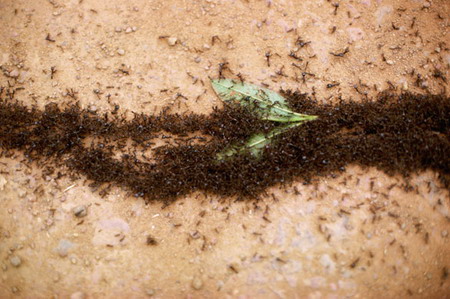 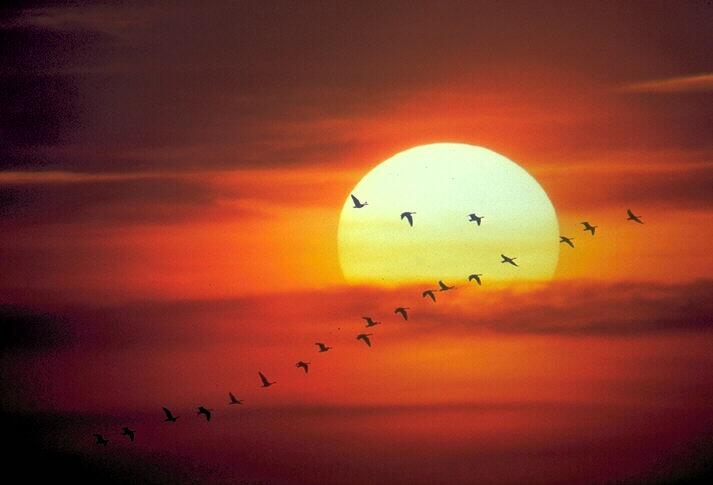 Kiến du mục
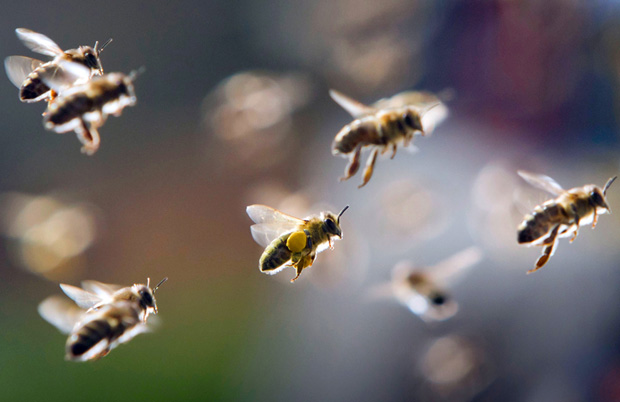 Chim di trú
Ong tìm mật
Động vật ưa sáng
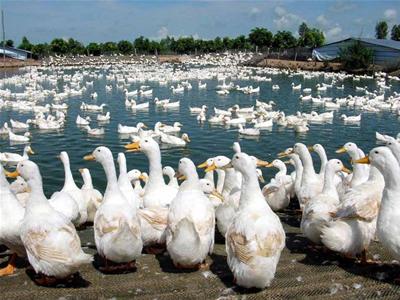 Khỉ
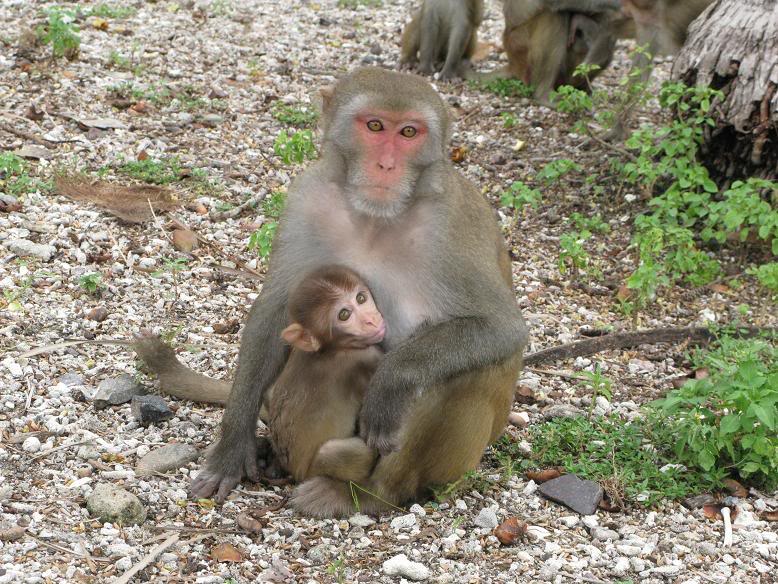 Vịt
Động vật ưa tối
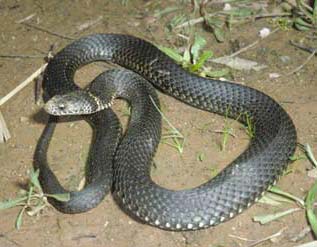 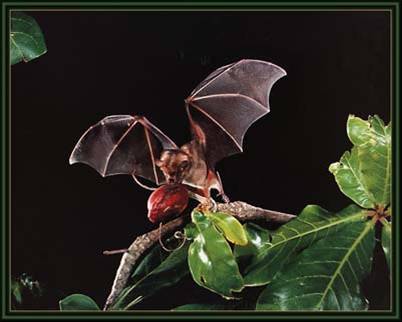 Dơi
Rắn
Chim đi ăn vào lúc mặt trời mọc
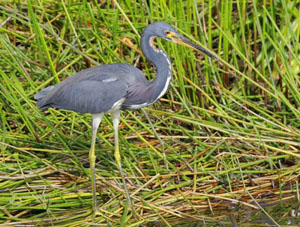 Diệc
 3 màu
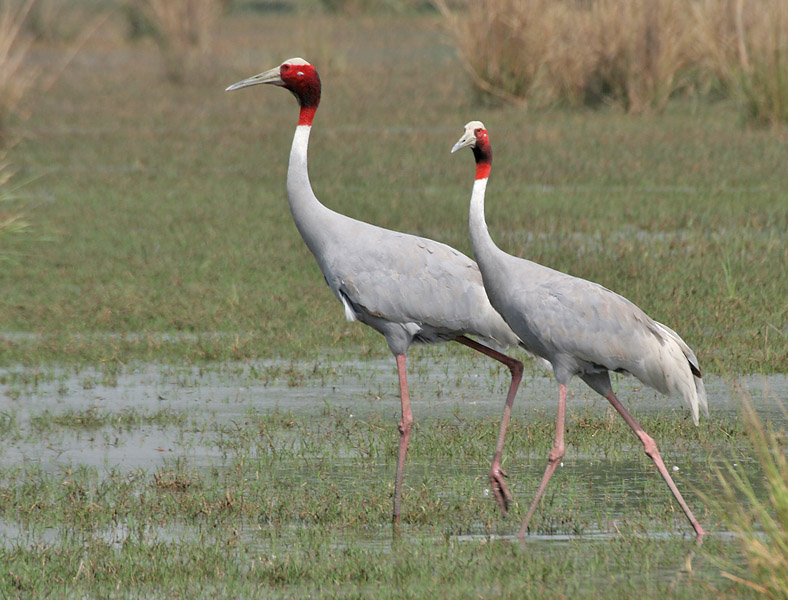 Sếu 
đầu đỏ
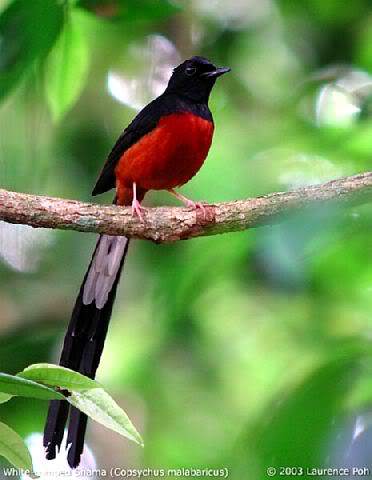 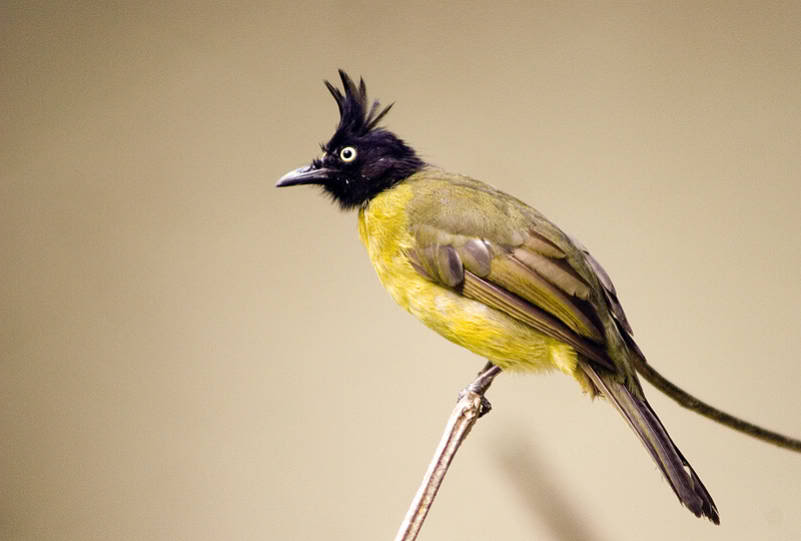 Chào mào
Chích chòe
Chim kiếm ăn vào ban đêm
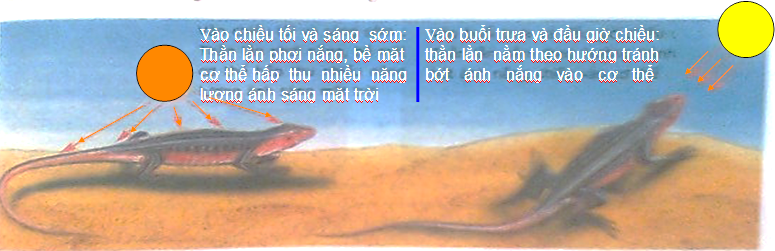 H 42.3 – Thằn lằn phơi nắng vào các thời điểm khác nhau trong ngày
Tất cả hoạt động trao đổi chất trong các tế bào của thằn lằn sản sinh ra không đủ năng lượng để duy trì một thân nhiệt ổn định và vì thế chúng còn được gọi là “động vật máu lạnh” . Vì vậy, chúng dựa trên việc thu và mất nhiệt từ môi trường để điều chỉnh nhiệt độ bên trong của chúng bằng cách di chuyển ra chỗ có ánh nắng hay chỗ có bóng râm . Có thể nói, thằn lằn thay đổi tư thế phơi nắng là để điều chỉnh nhiệt độ trong cơ thể
Ảnh hưởng đến sinh sản của động vật
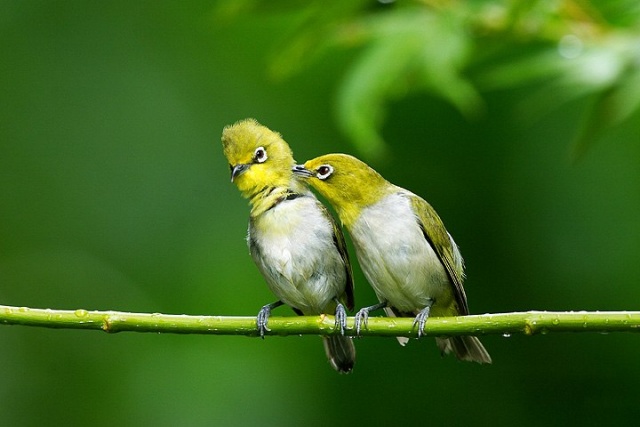 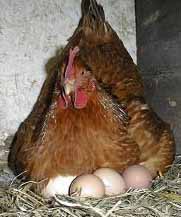 Gà đẻ trứng vào ban ngày
Chim “kết đôi” vào mùa xuân
Hoàn thành bài tập sau bằng cách ghép cột tương ứng, thích hợp
1 – c, e
2 – a, d, f, b
I. Ảnh hưởng của ánh sáng lên đời sống thực vật.
II. Ảnh hưởng của ánh sáng lên đời sống động vật.
- Ánh sáng tạo điều kiện cho động vật nhận biết các vật và định hướng di chuyển trong không gian. Ánh sáng là nhân tố ảnh hưởng tới hoạt động, khả năng sinh trưởng và sinh sản của động vật.
* Nhóm động vật ưa sáng: những động vật hoạt động ban ngày.
VD: …………………………………………………………
* Nhóm động vật ưa tối: những động vật hoạt động ban đêm, sống trong đất, đáy biển, sống trong hang.
VD: ……………………………………………………….
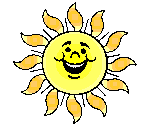 Ánh sáng
Động vật
Thực vật
Khả năng nhận biết, định hướng di chuyển, sinh trưởng, sinh sản,..
Chia 2 nhóm
Hình thái, sinh lí
Chia 2 nhóm
Động vật ưa sáng
Thực vật ưa bóng
Động vật ưa tối
Thực vật ưa sáng
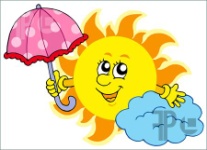 Chọn đáp án đúng nhất

Câu 1: Khi trồng cây nơi có ánh sáng không đều thì tán lá của cây sẽ:
a. Phát triển đều về mọi hướng.
b. Phát triển mạnh về nơi có ánh sáng nhiều.
c. Phát triển mạnh về nơi có ánh sáng yếu hơn.
d. Phát triển theo chiều thẳng đứng.

Câu 2: Động vật thích nghi với điều kiện chiếu sáng khác nhau nên được chia thành hai nhóm:
 Động vật chịu hạn và ưa ẩm.				
 Động vật ưa bóng và ưa sang.
 Động vật ưa sáng và ưa tối.				
 Động vật ưa ẩm và ưa khô.